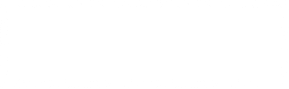 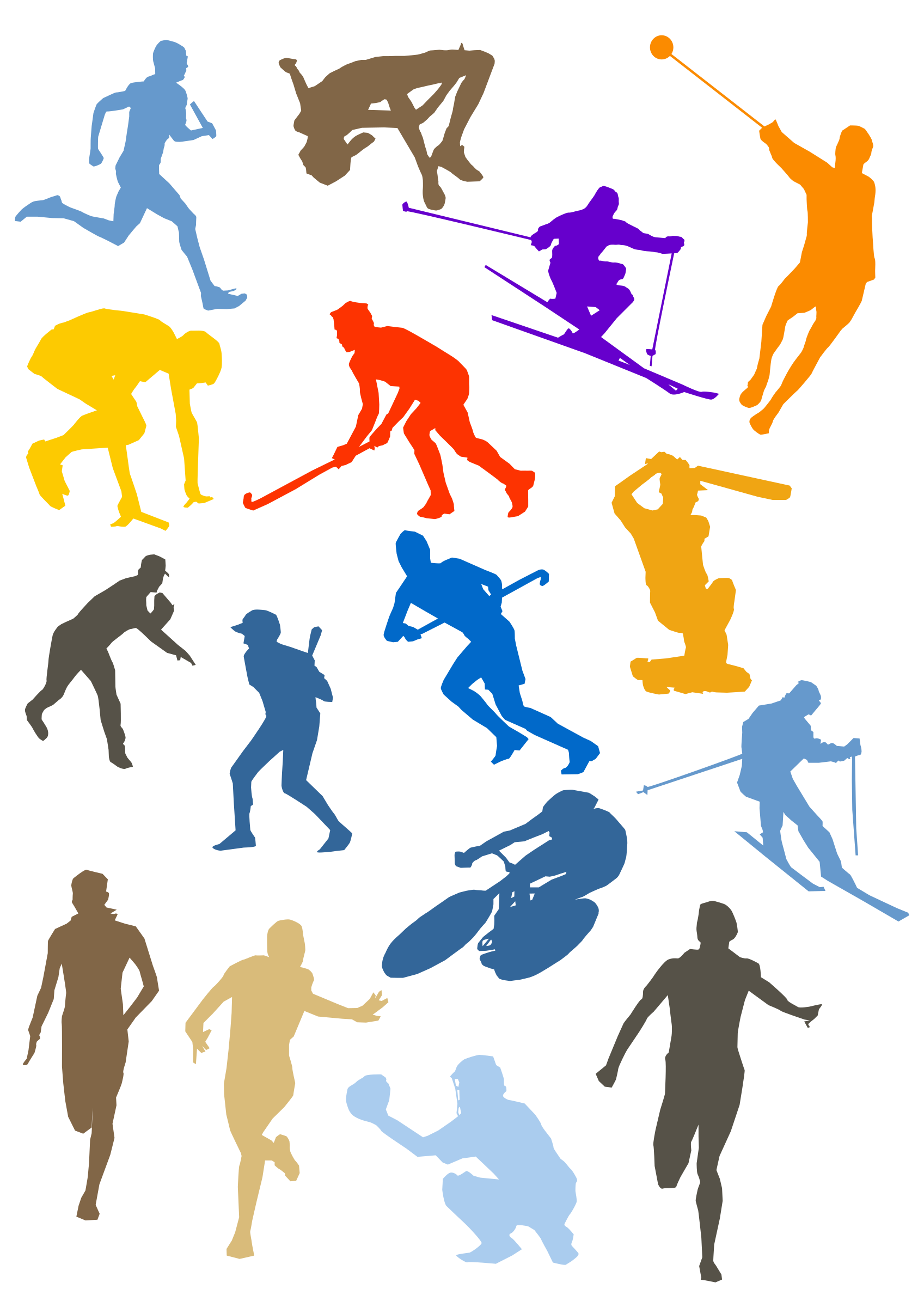 Tryk her
KROPPEN BEVÆGER SIG
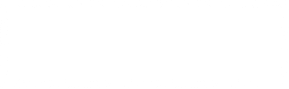 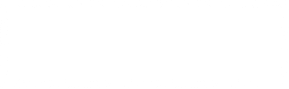 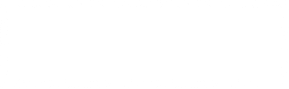 NEJ
DET VED MAN IKKE
JA
Har en bodybuilder flere muskler end jer?
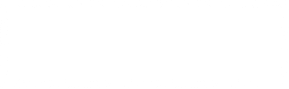 Prøv igen
Forkert
Vi har over 600 muskler i kroppen. Alle mennesker har næsten lige mange muskler.
Man kan ikke træne sig til at få flere muskler.
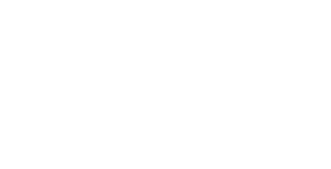 Næste
Rigtigt
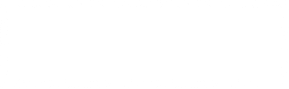 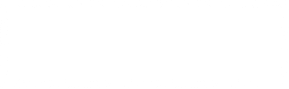 JA
NEJ
Har du denne muskel? 
Tjek efter
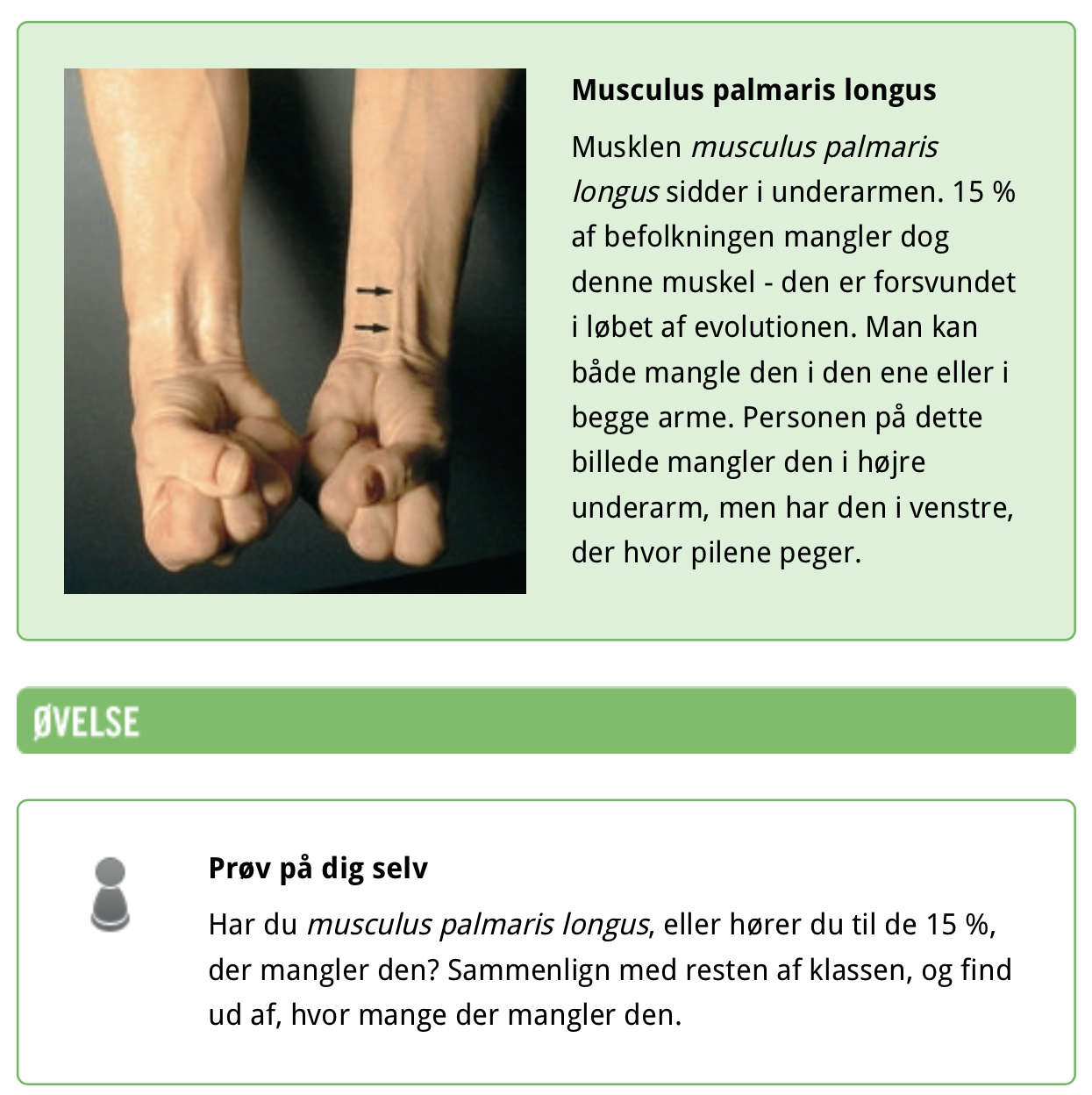 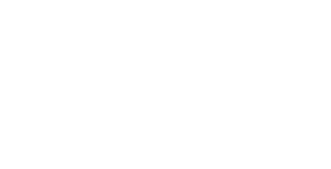 Næste
Rigtigt
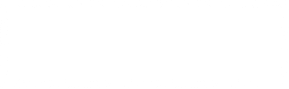 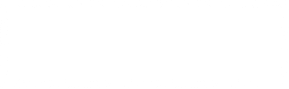 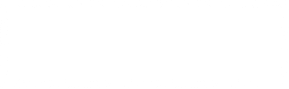 Under 200
Over 600
Mellem 700 og 900
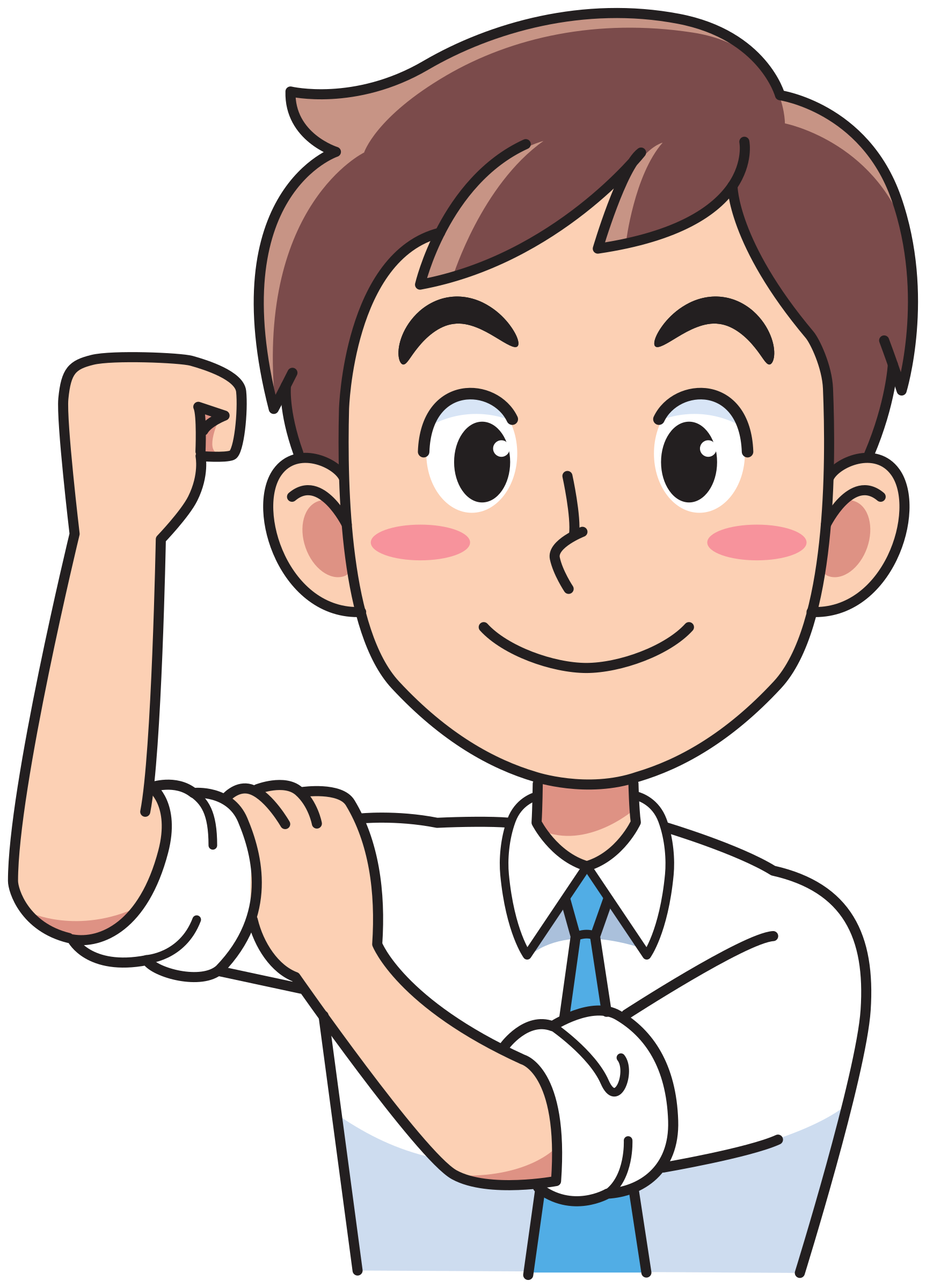 Hvor mange muskler har du?
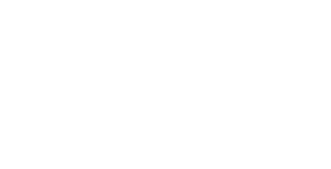 Næste
Rigtigt
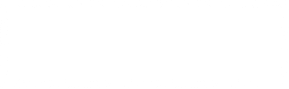 Prøv igen
Forkert
Tryk her for information om hvor mange muskler du har
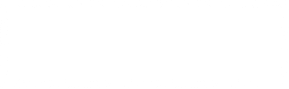 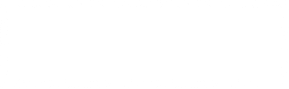 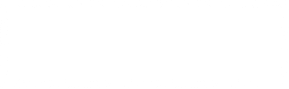 27
32
17
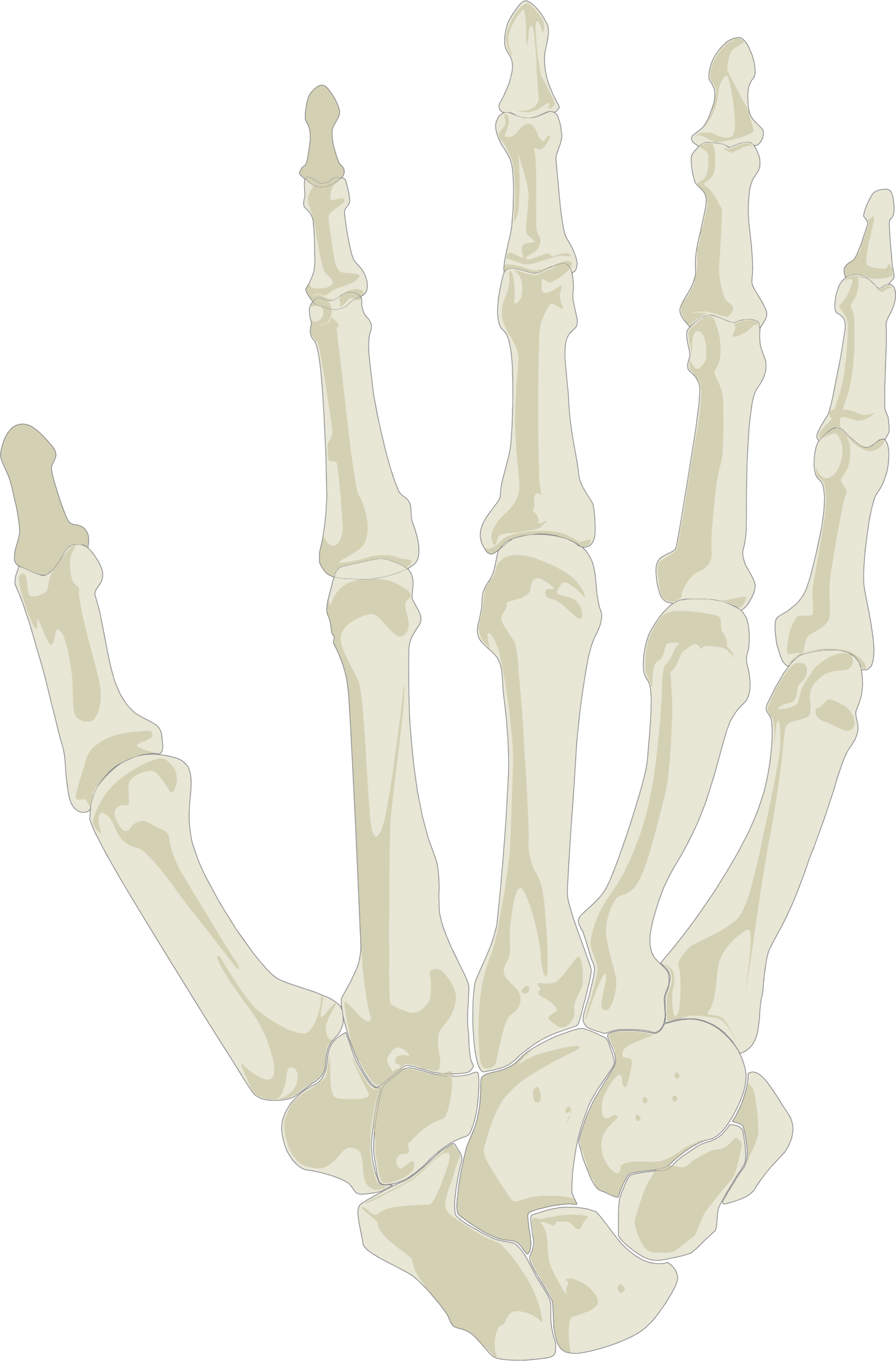 Hvor mange knogler har du i en hånd?
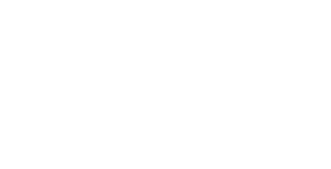 Næste
Rigtigt
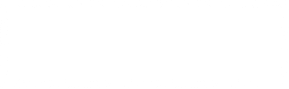 Prøv igen
Forkert
Tryk her for information om knogler i hånden
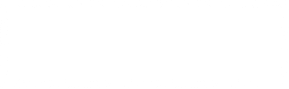 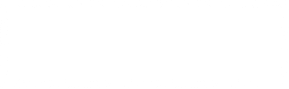 Bevæge arme og ben
Bevæge fingre og tæer
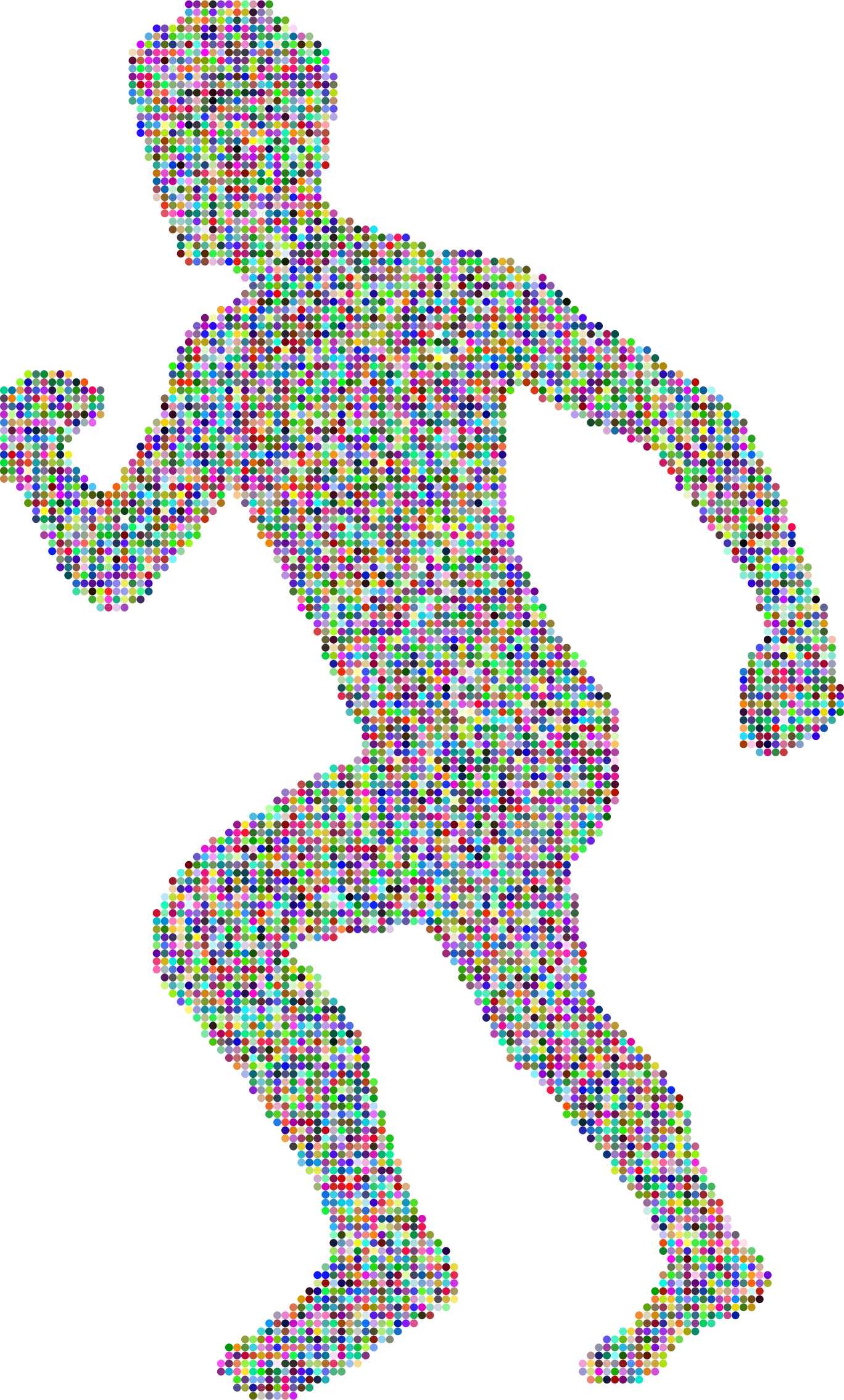 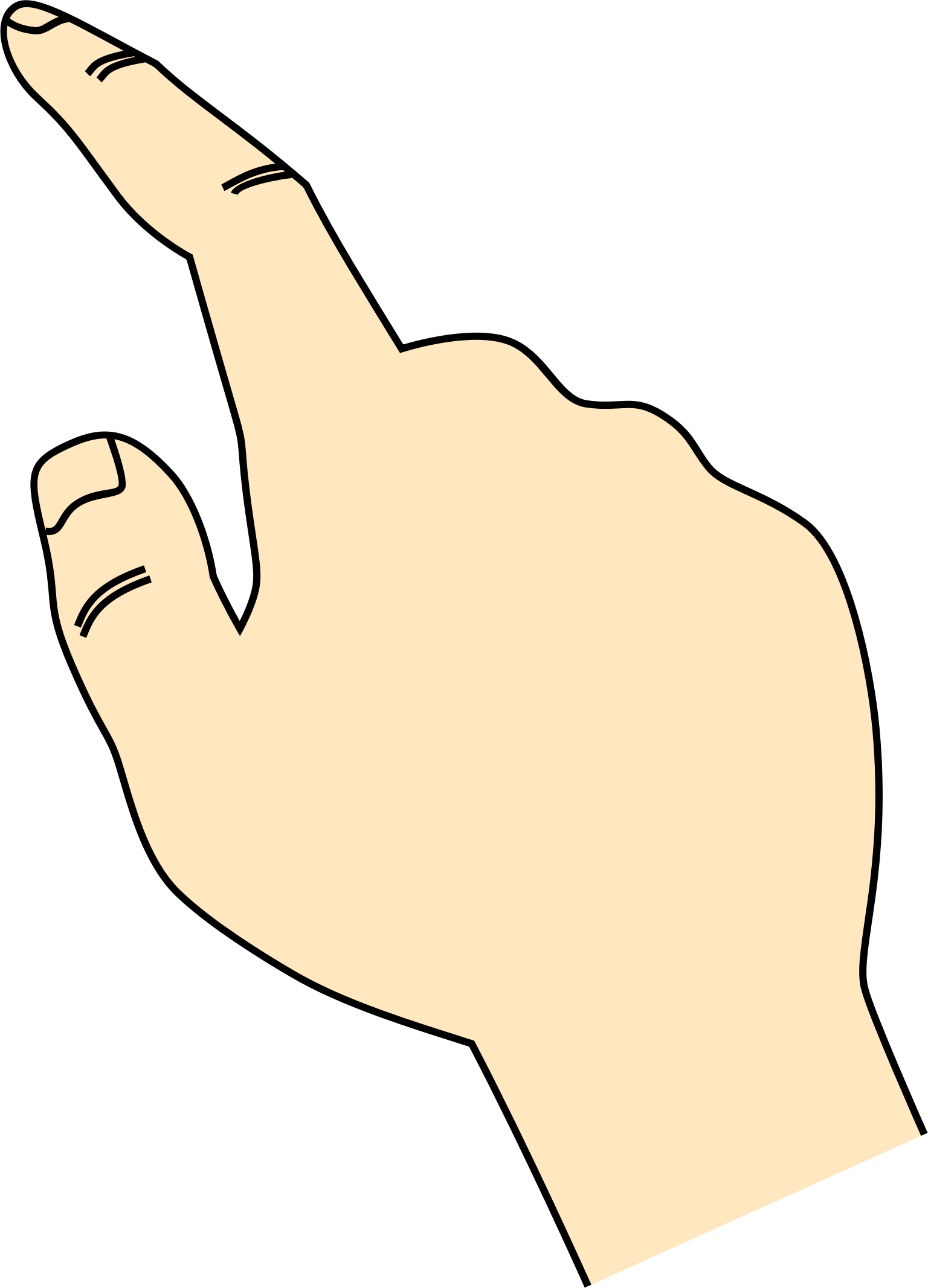 Hvad er grovmotorik?
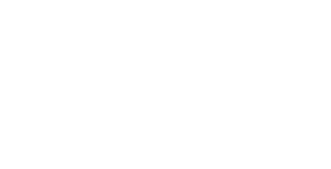 Næste
Rigtigt
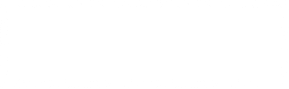 Prøv igen
Forkert
Læs afsnittet små og store muskler
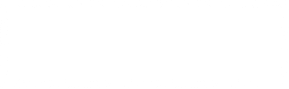 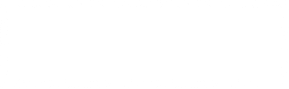 Bevæge arme og ben
Bevæge fingre og tæer
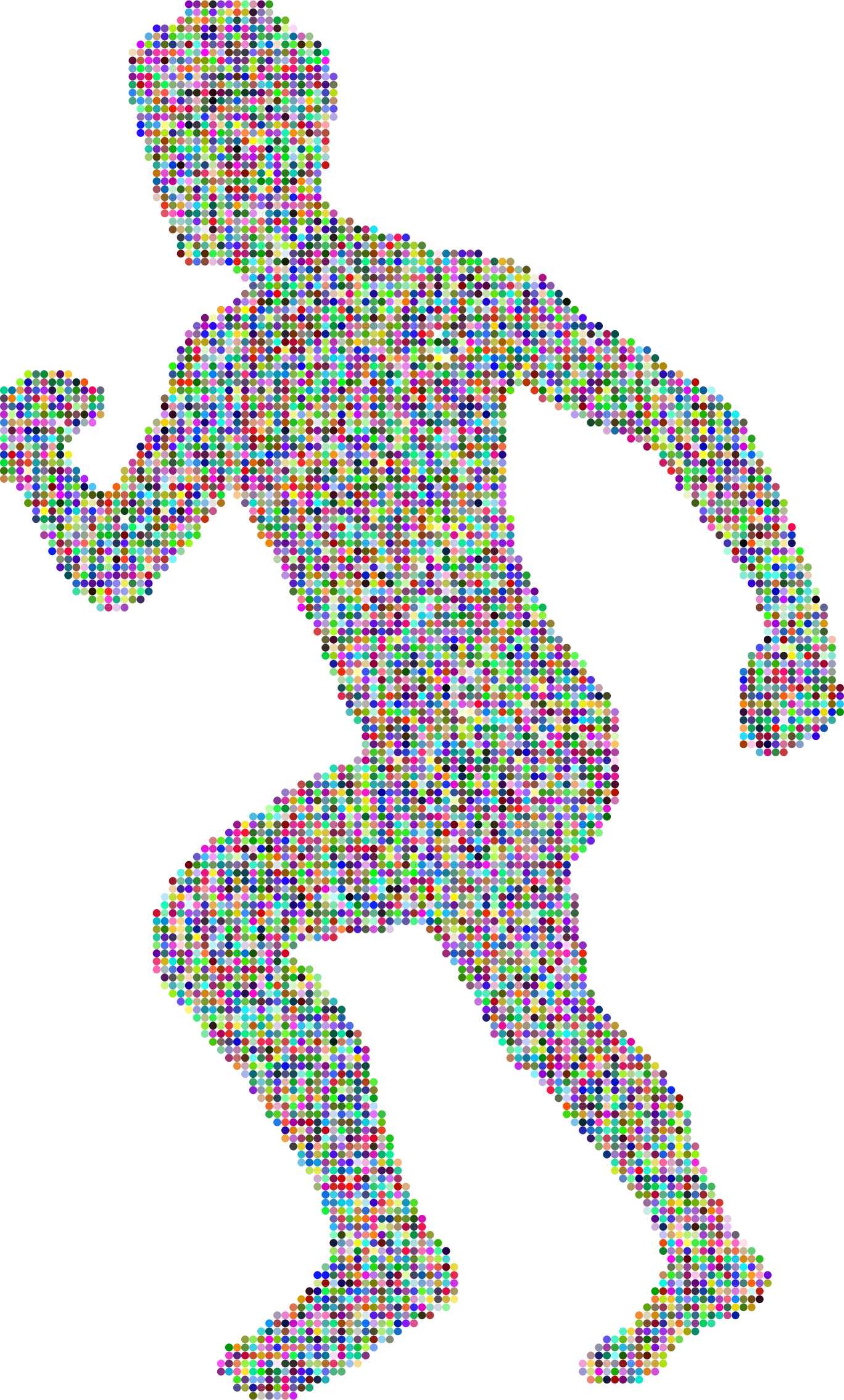 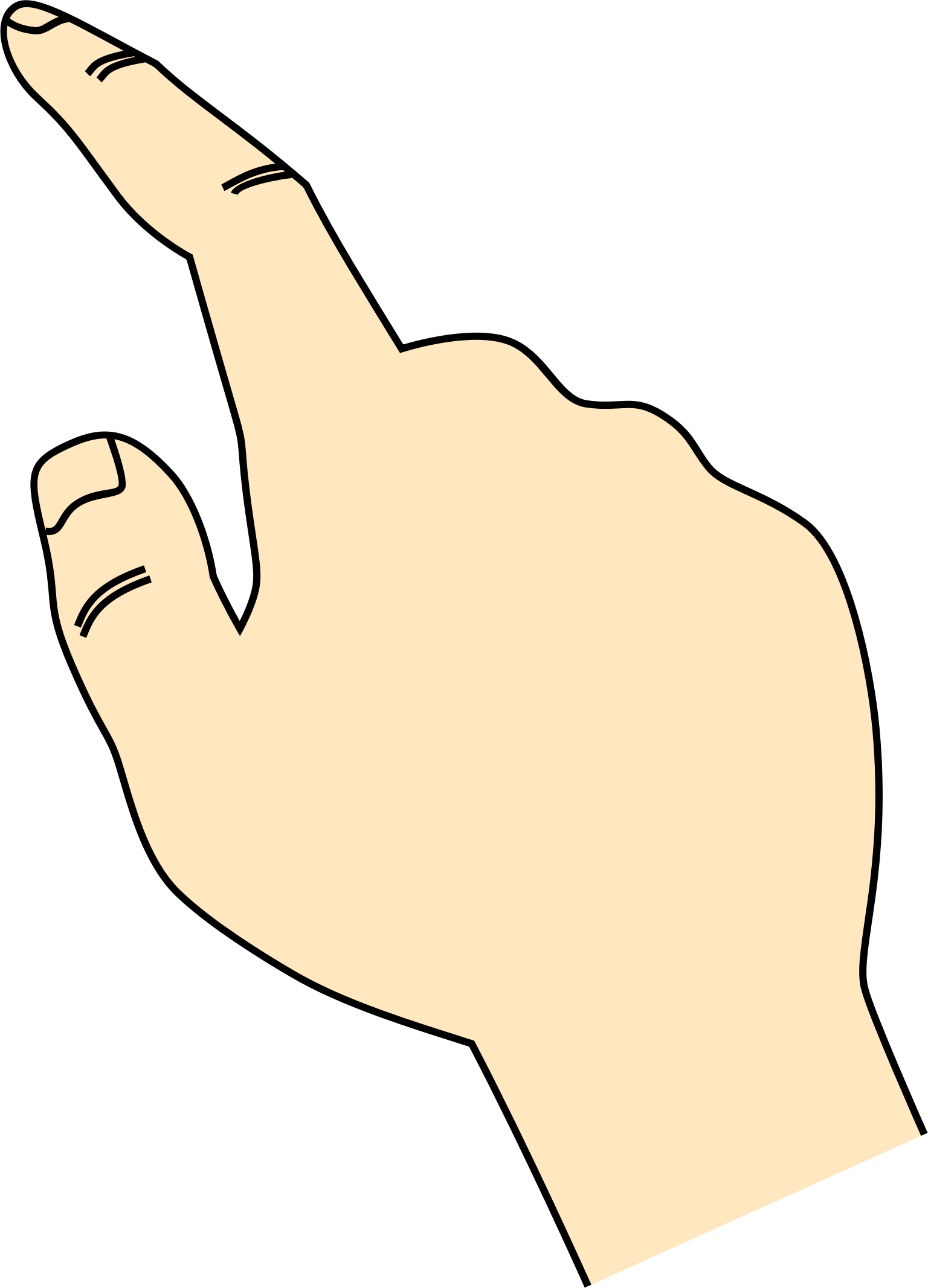 Hvad er finmotorik?
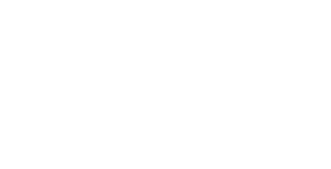 Næste
Rigtigt
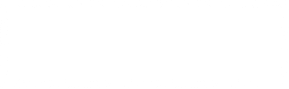 Prøv igen
Forkert
Læs teksten om store og små muskler
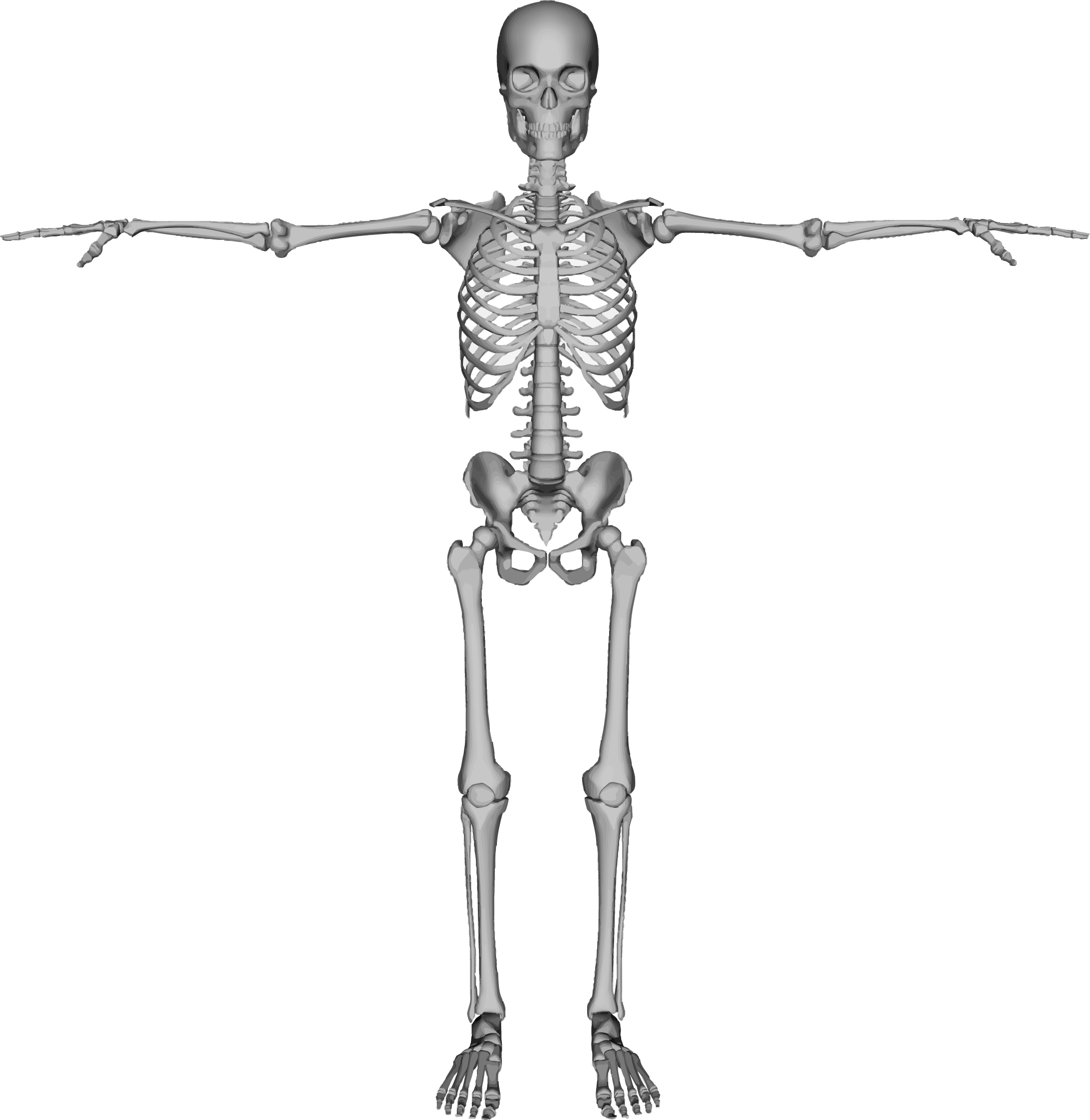 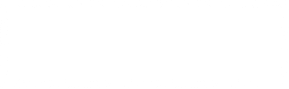 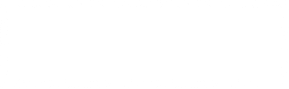 Ja
Nej
Knoglers led:
Knogler er hårde og stærke. De kan ikke bøje sig. Knoglerne sidder sammen i led. Led kan bøjes. Uden led ville man være helt stiv i kroppen.
Kan knogler bøje sig?
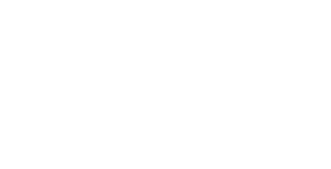 Næste
Rigtigt
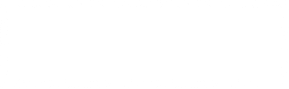 Prøv igen
Forkert
Tryk prøv igen og læs teksten
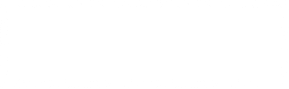 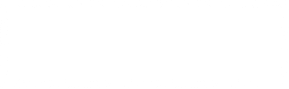 Bløde
Hårde
Har børn bløde eller hårde knogler?
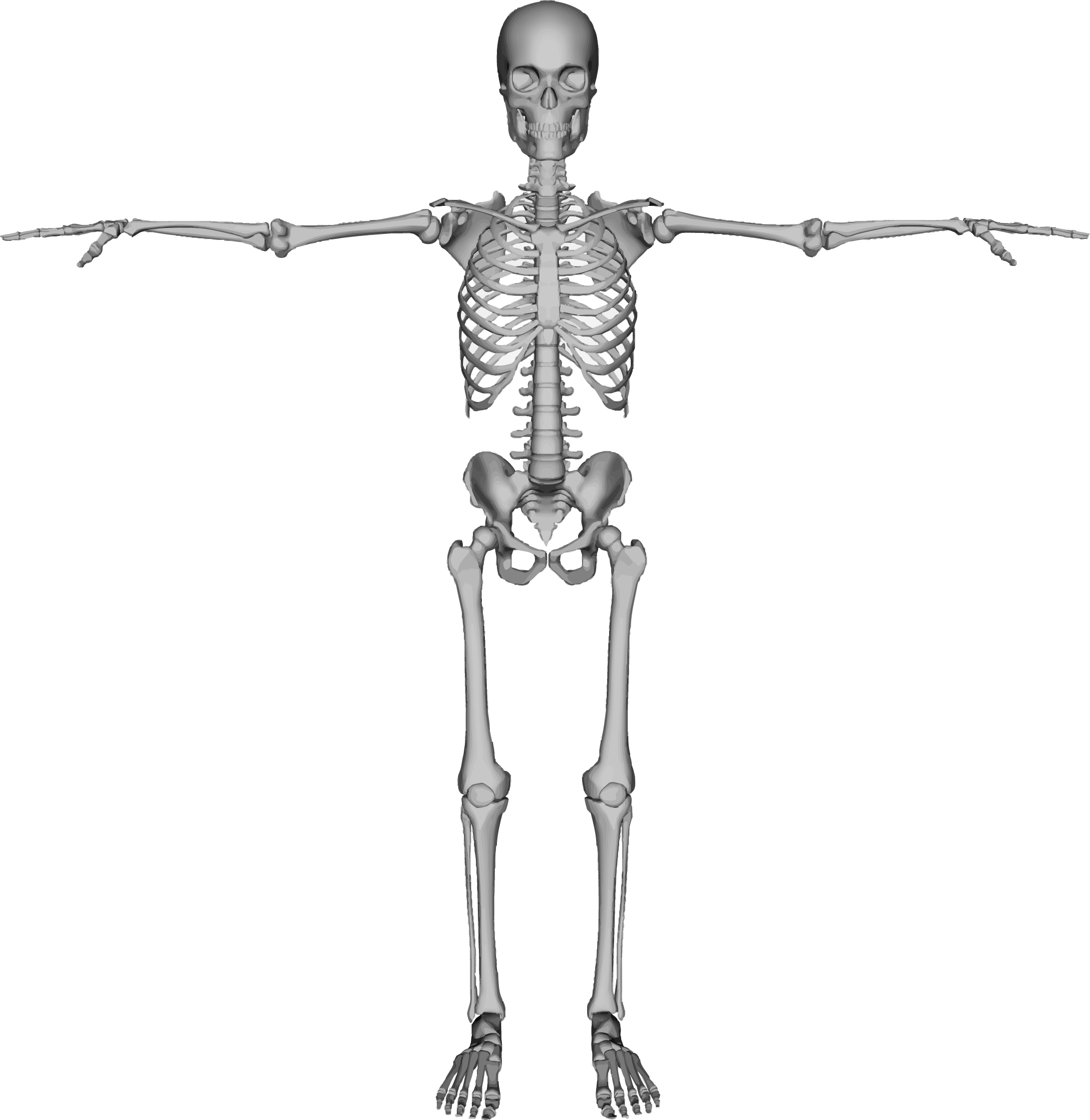 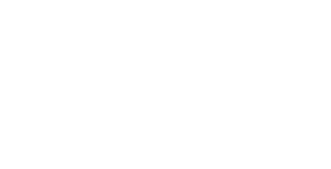 Næste
Rigtigt
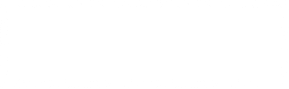 Prøv igen
Forkert
Knogler kan vokse 

Børn har bløde knogler  - en blød knogle kan vokse
Voksne har hårde knogler - de kan ikke vokse mere 

Knoglerne bestemmer, hvor høj du er
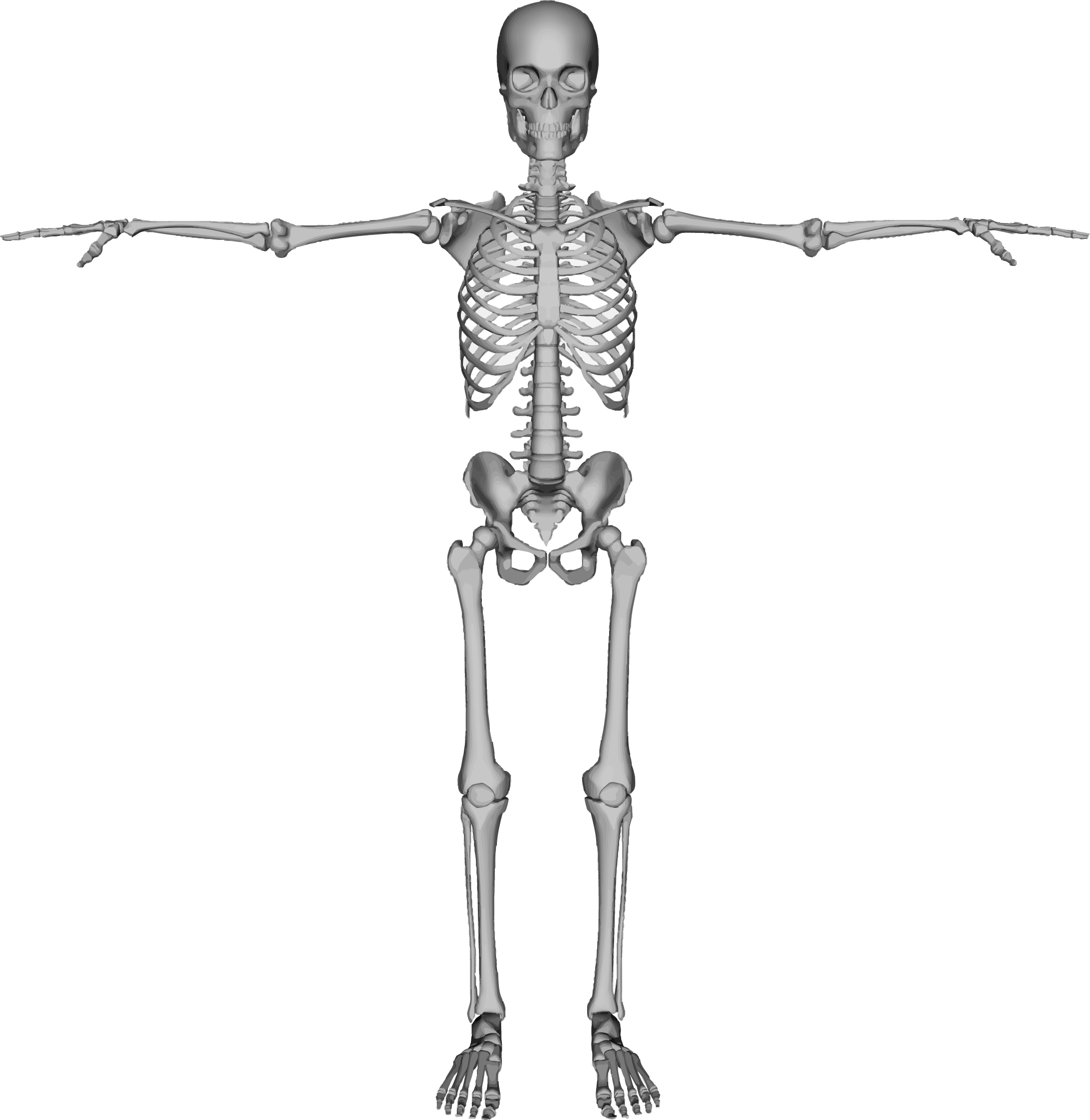 Hvor på skelettet er kraniet? 
Tryk det rigtige sted
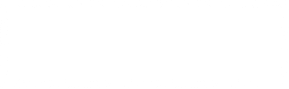 Prøv igen
Forkert
Kraniet beskytter vores hjerne
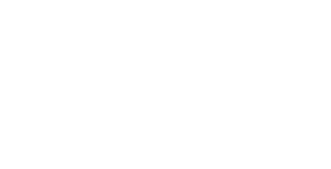 Næste
Rigtigt
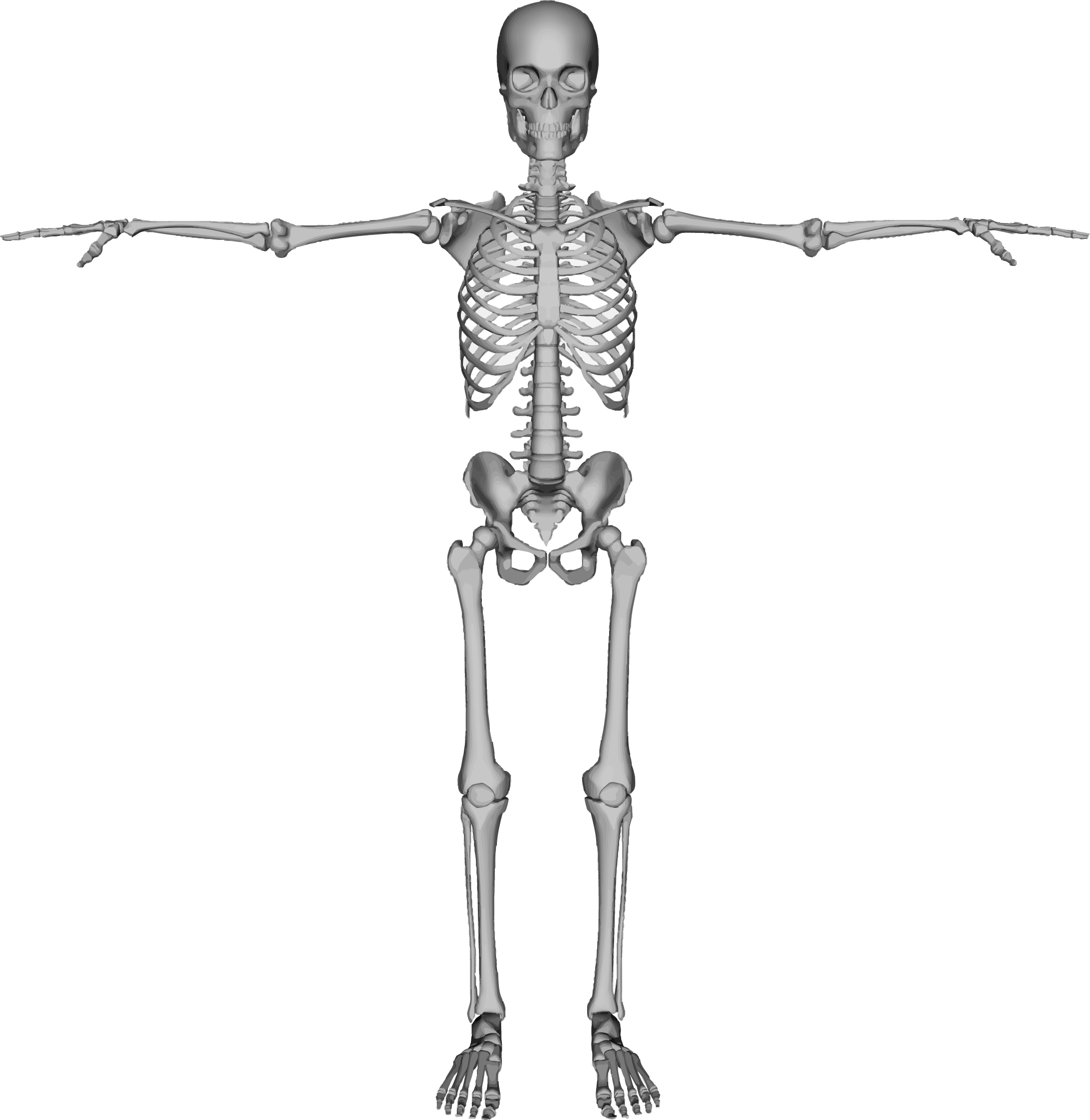 Hvor på skelettet er ribbenene? 
Tryk det rigtige sted
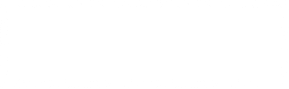 Prøv igen
Forkert
Ribbenene beskytter vores hjerte
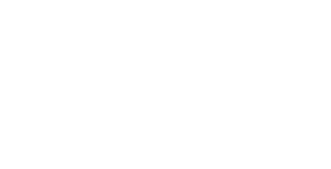 Næste
Rigtigt
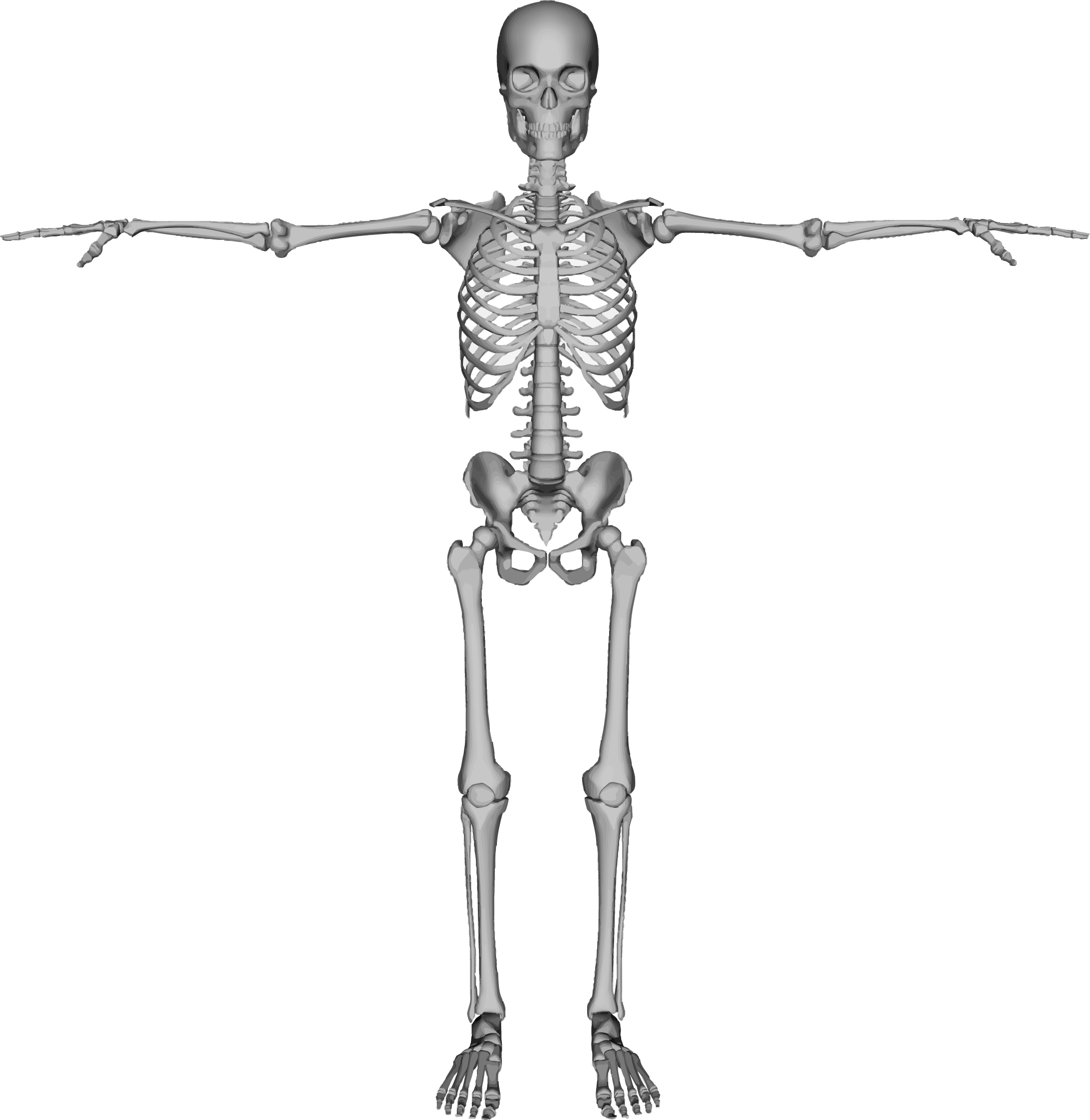 Hvor på skelettet er lårbenene? 
Tryk det rigtige sted
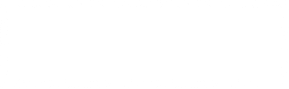 Prøv igen
Forkert
Tryk for billede af lårben
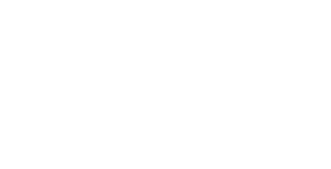 Næste
Rigtigt
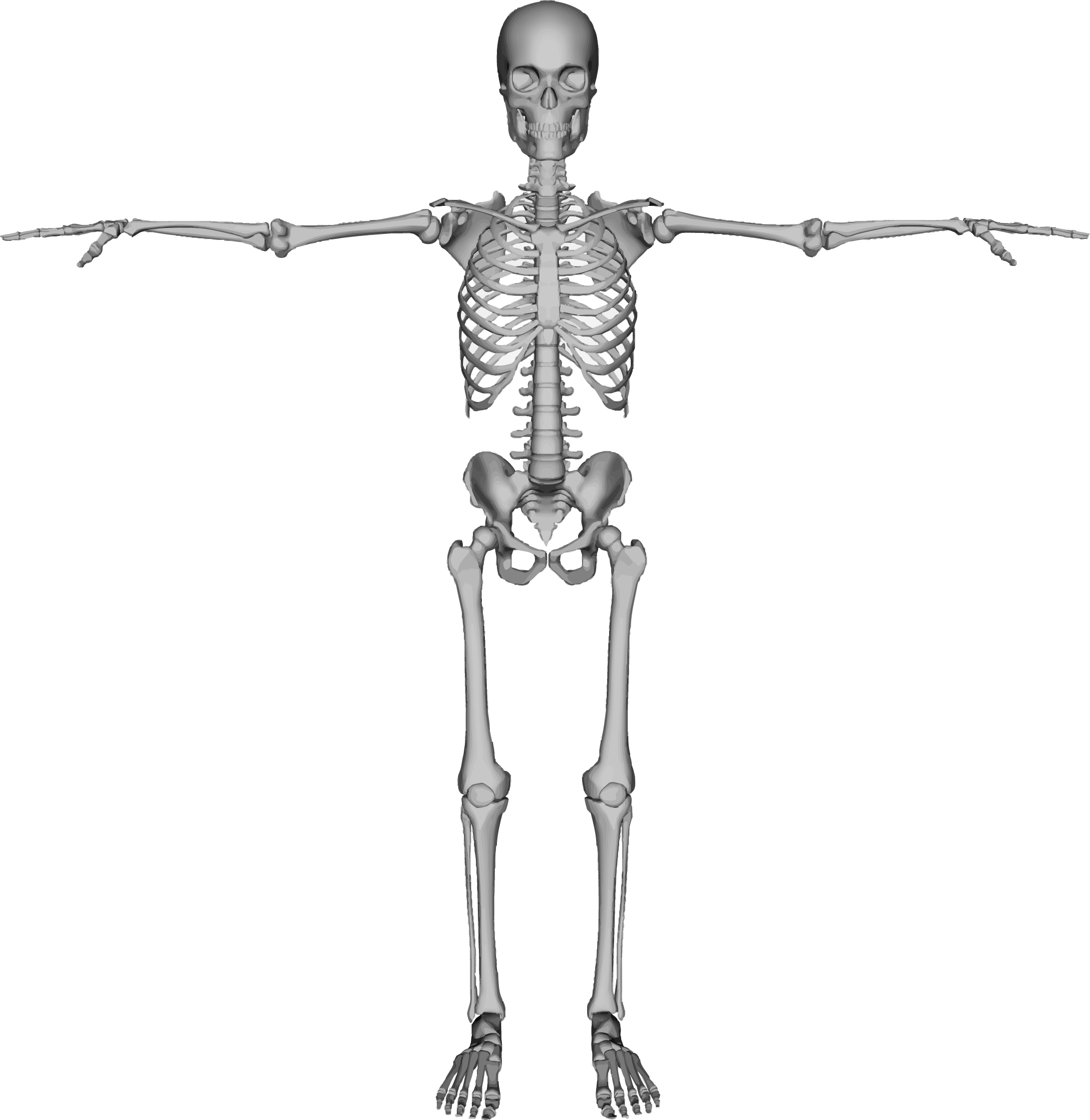 Hvor på skelettet er overarmene? 
Tryk det rigtige sted
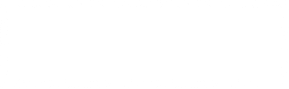 Prøv igen
Forkert
Tryk for billede af overamsknoglen
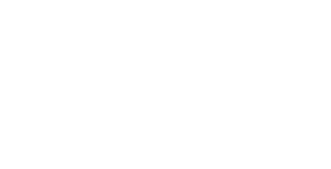 Næste
Rigtigt
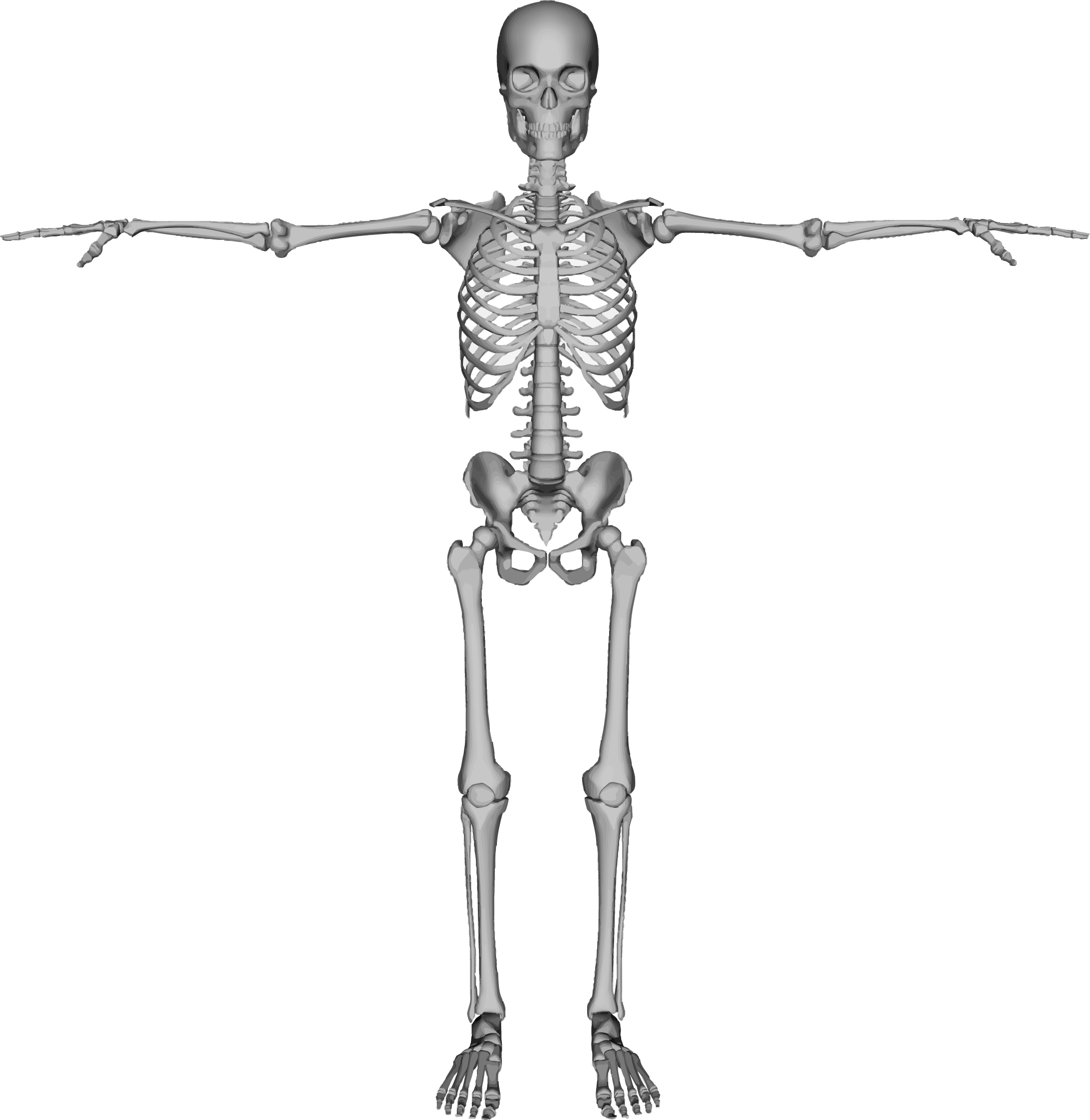 Hvor på skelettet er bækkenet? 
Tryk det rigtige sted
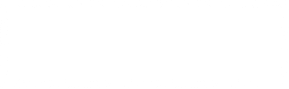 Prøv igen
Forkert
Tryk for billede af bækken
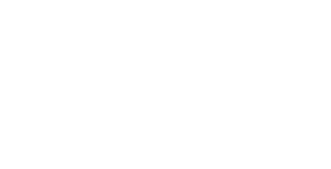 Næste
Rigtigt
STORT TILLYKKE 

DU HAR KLARET TESTEN OG ER NU KLAR TIL DET NÆSTE 
EMNE I NATUR/TEKNOLOGI